Lewis structuren
Zo doe je dat
Geef de lewisstructuur van 
2 fluor  ethaanzuur CH2FCOOH
Bepaal het totale aantal valentie elektronen. Bereken daarmee het aantal beschikbare elektronen paren
Bepaal het aantal benodigde elektronenparen volgens de octetregel
Bereken het aantal gemeenschappelijke elektronen paren
Bereken het aantal vrije elektronen paren
Plaats de vrije elektronen paren zo dat elk atoom voldoet aan de octetregel
2 ∙ 4 + 3 ∙  1 + 2 ∙ 6 + 7 = 30
Dus 15 paar

Nodig  3 ∙ 2 + 5 ∙  8 = 46
Dus 23 paar

Dus 23 -15 = 8 gemeen-schappelijke elektronen paren

Dus 15 – 8 = 7 vrije elektronen paren
Lewis structuren
Zo doe je dat
Geef de lewisstructuur van 
2 fluor  ethaanzuur CH2FCOOH
Bepaal het totale aantal valentie elektronen. Bereken daarmee het aantal beschikbare elektronen paren
Bepaal het aantal benodigde elektronenparen volgens de octetregel
Bereken het aantal gemeenschappelijke elektronen paren
Bereken het aantal vrije elektronen paren
Plaats de vrije elektronen paren zo dat elk atoom voldoet aan de octetregel
2 ∙ 4 + 3 ∙  1 + 2 ∙ 6 + 7 = 30
Dus 15 paar

Nodig  3 ∙ 2 + 5 ∙  8 = 46
Dus 23 paar

Dus 23 -15 = 8 gemeen-schappelijke elektronen paren

Dus 15 – 8 = 7 vrije elektronen paren
Lewis structuur ionen
Geef de lewis structuur van het H3O+  ion
Bepaal het totale aantal valentie elektronen. Bereken daarmee het aantal beschikbare elektronen paren
Bepaal het aantal benodigde elektronenparen volgens de octetregel
Bereken het aantal gemeenschappelijke elektronen paren
Bereken het aantal vrije elektronen paren
Plaats de vrije elektronen paren zo dat elk atoom voldoet aan de octetregel 
Plaats de lading
3 ∙ 1 + 6 -1 = 8 valentie elektronen 
 4 paar
3 ∙ 2 + 8 = 14
7 paar
7 – 4 = 3  gemeenschappelijke elektronen paren
4  - 3 = 1 vrij elektronen paar
+
Lewis structuur ionen
Geef de lewis structuur van het koolmonooxide
Bepaal het totale aantal valentie elektronen. Bereken daarmee het aantal beschikbare elektronen paren
Bepaal het aantal benodigde elektronenparen volgens de octetregel
Bereken het aantal gemeenschappelijke elektronen paren
Bereken het aantal vrije elektronen paren
Plaats de vrije elektronen paren zo dat elk atoom voldoet aan de octetregel 
Plaats de lading
4  + 6  = 10 valentie elektronen 
 5 paar
2 ∙ 8  = 16
8 paar
8 – 5 = 3  gemeenschappelijke elektronen paren
5  - 3 = 2 vrije elektronen paar
-
+
Ruimtelijke structuur tekenenVSEPR theorie
Zo doe je dat
Geef de ruimtelijke structuur van
Tel het aantal atomen waarmee het centrale atoom is verbonden
Tel het aantal vrije elektronen paren  van het centrale atoom hier bij op
Aantal 4
Tetraëdische omringing
Bindingshoek 109 o
Aantal 3
Plat vlak 
bindings hoek 120 o  
Aantal 2
Lineair 
bindingshoek 180 o
Bv  NH3
Lewisstructuur

3 bindingsparen 
1 vrij elektronen paar
Omringing 4
Tetraëdische omringing
Bindingshoek 109 o
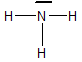 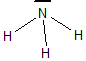